7500088 - QUÍMICA ORGÂNICA p/ ENGENHARIA
POLÍMEROS: FUNDAMENTOS E DEFINIÇÕES
7500088 - QUÍMICA ORGÂNICA p/ ENGENHARIA
FUNDAMENTOS E DEFINIÇÕES
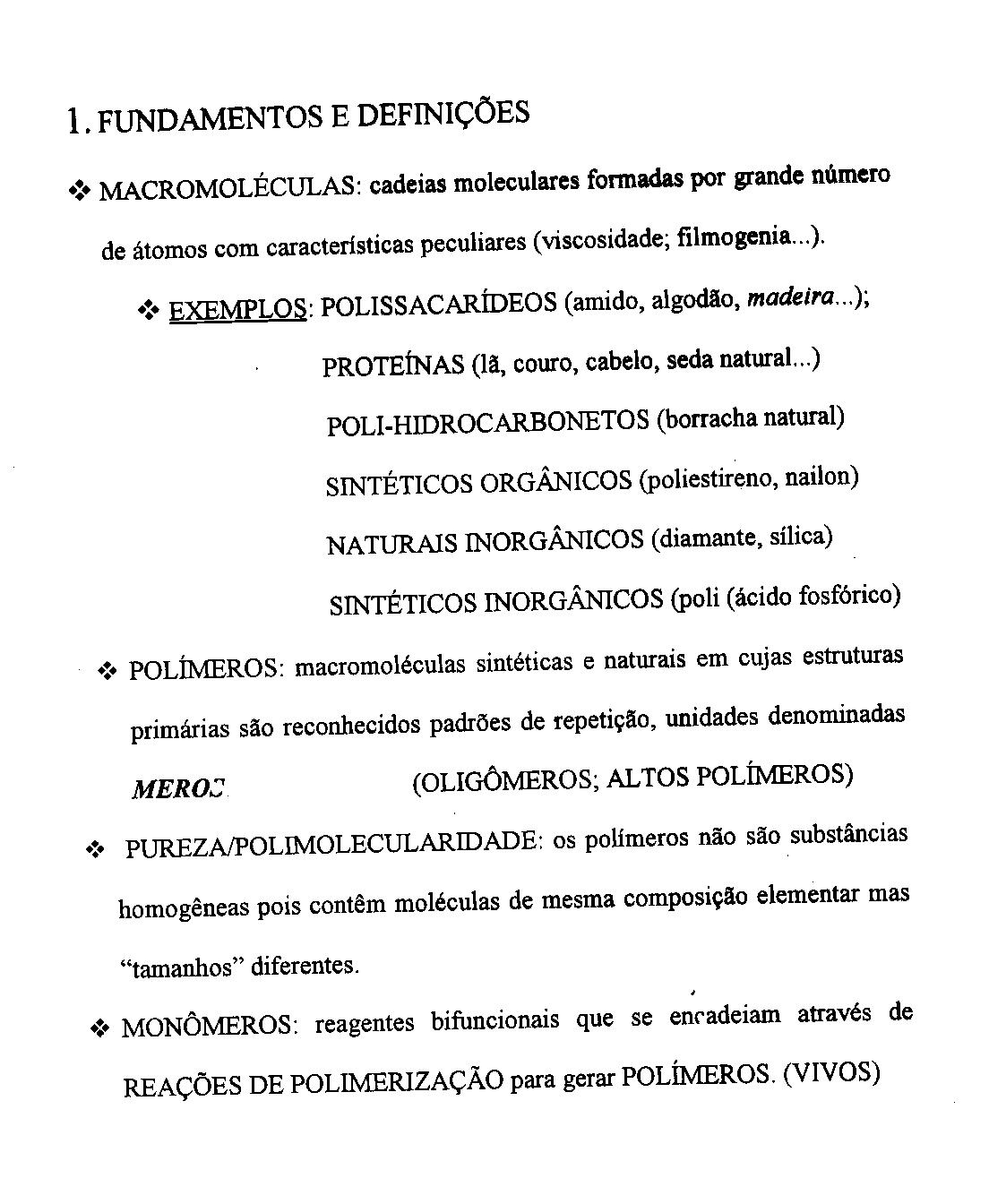 7500088 - QUÍMICA ORGÂNICA p/ ENGENHARIA
POLÍMEROS: CARACTERÍSTICAS
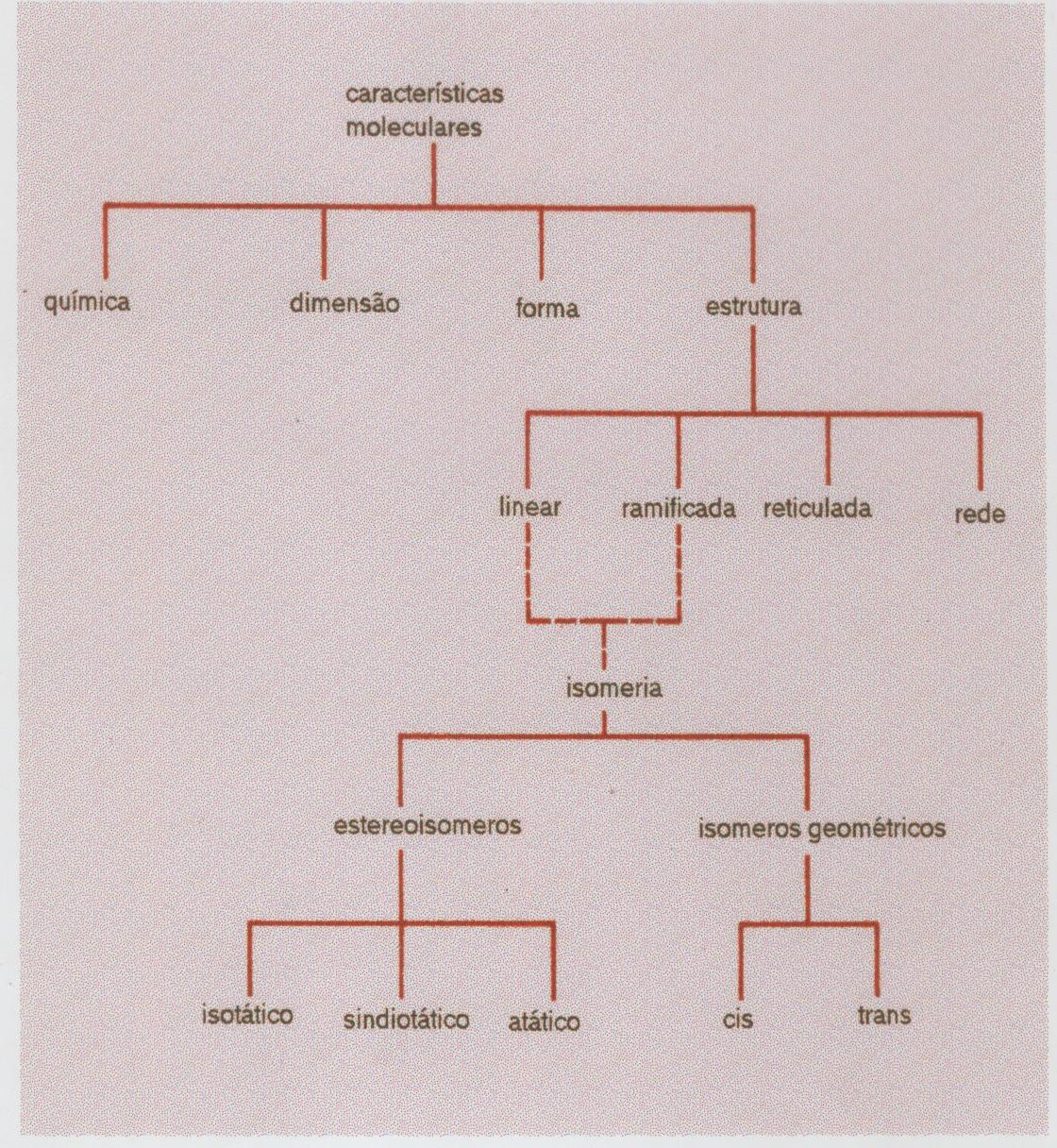 7500088 - QUÍMICA ORGÂNICA p/ ENGENHARIA
POLÍMEROS: ESTRUTURAS
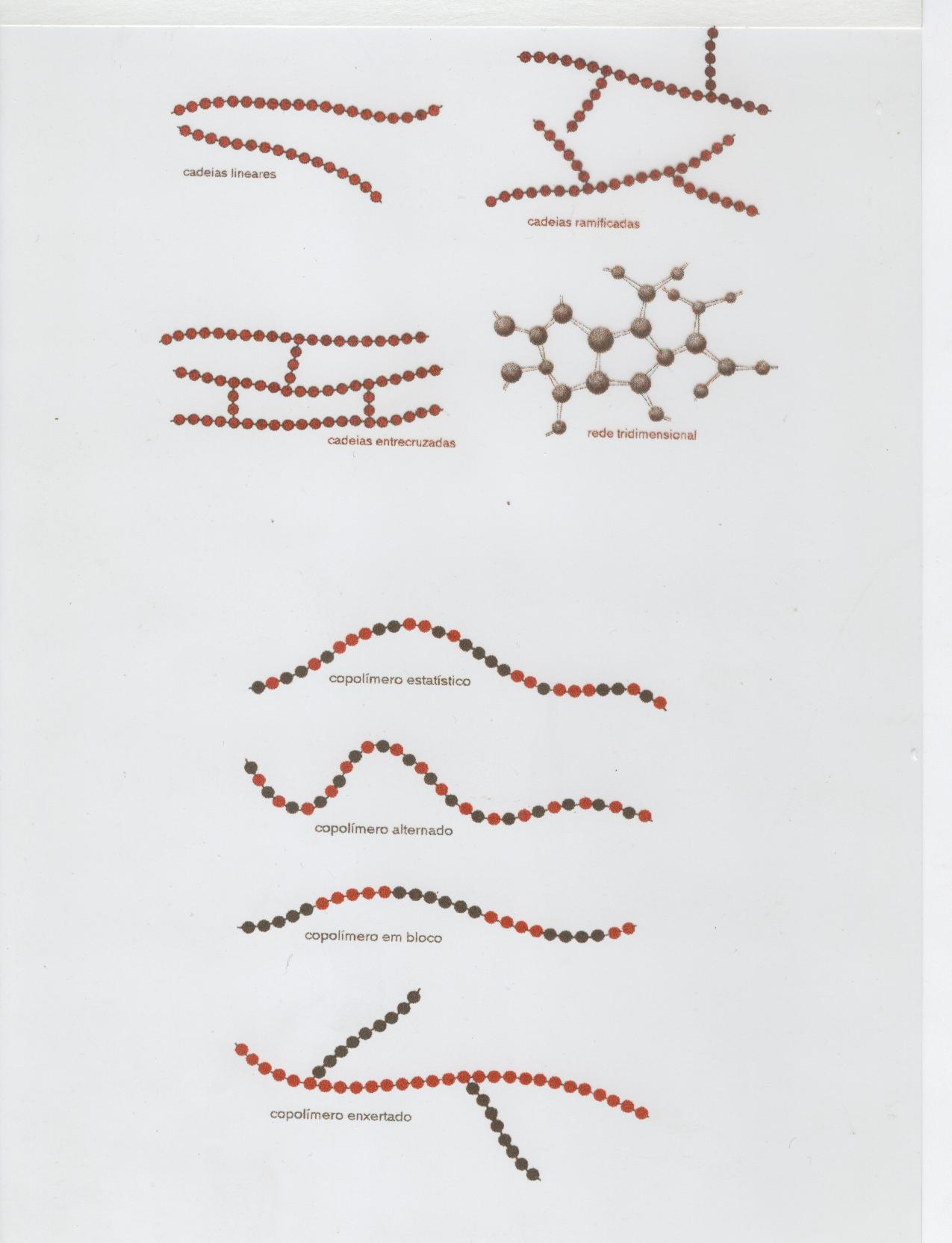 ENCADEAMENTO DE MEROS
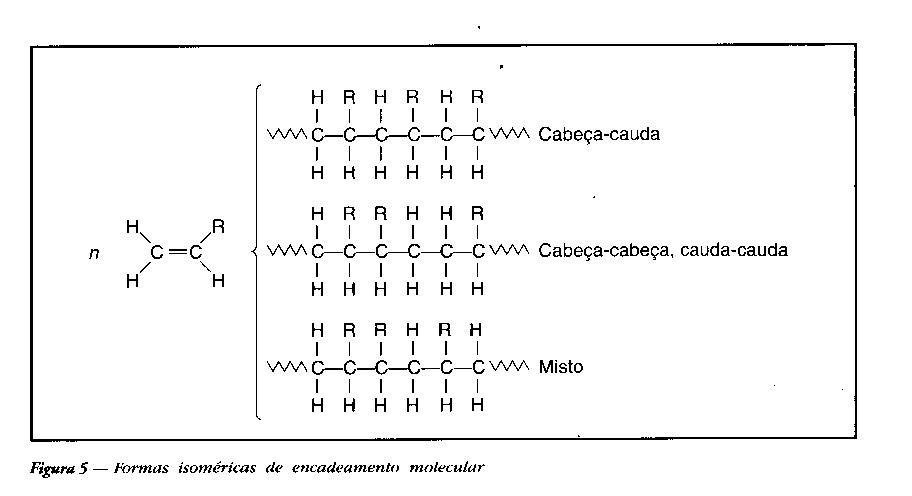 ISOMERIA CIS/TRANSL
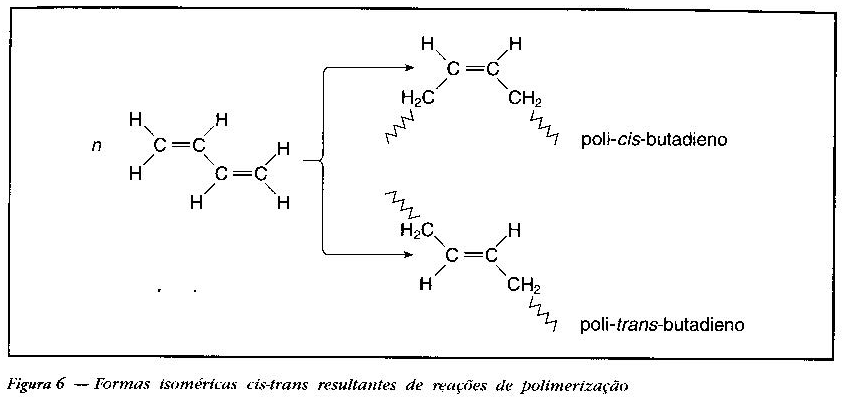 TATICIDADE
NATTA (1954): grau de ordem configuracional.
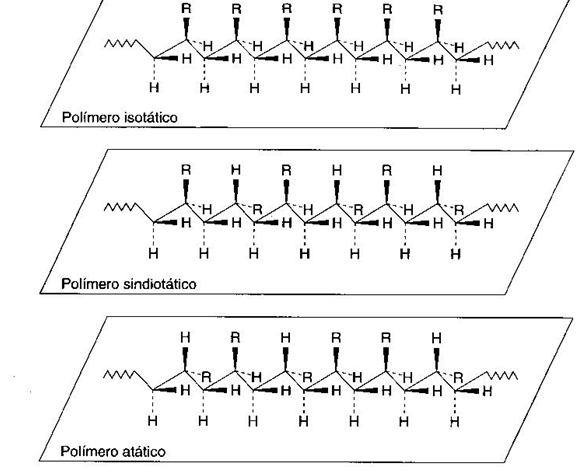 it
st
at
CLASSIFICAÇÃO DE POLÍMEROS
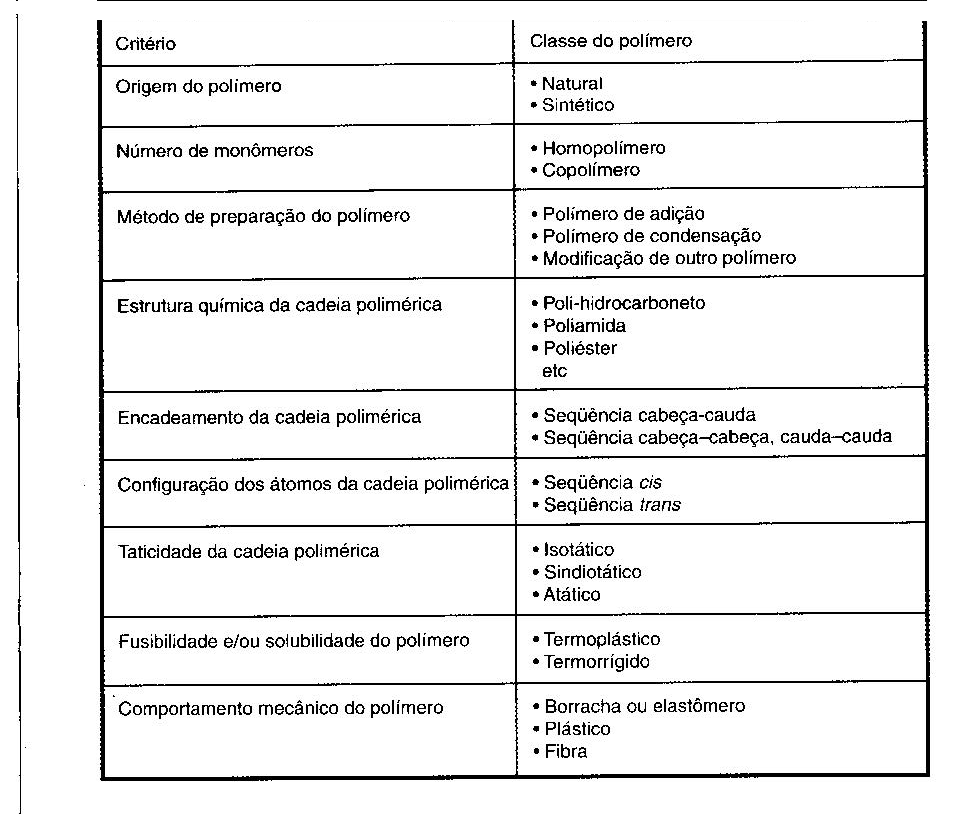 7500088 - QUÍMICA ORGÂNICA p/ ENGENHARIA
POLÍMEROS: REAÇÕES
7500088 - QUÍMICA ORGÂNICA p/ ENGENHARIA
REAÇÕES DE POLIMERIZAÇÃO

POLÍMEROS: CARACTERÍSTICAS ESTRUTURAIS E PROPRIEDADES

ESTRUTURAS: 
Dependendo da rigidez/flexibilidade da cadeia polimérica conformação mais estendida (“worm-like ou “rod-like”) ou compacta (coil-like”) prevalece.
Configuração/taticidade/isomeria.
Massa molar média e distribuição.

PROPRIEDADES: 
Solubilidade.
Processabilidade.
Propriedades Mecânicas.
Fusibilidade.
Viscosidade.
Cristalinidade.
7500088 - QUÍMICA ORGÂNICA p/ ENGENHARIA
REAÇÕES DE MACROMOLÉCULAS


Desejáveis (novos polímeros e reciclagem de polímeros)

Indesejáveis (envelhecimento/degradação, “ageing” )

Preservação, aumento ou diminuição do grau médio de polimerização
Extensão das cadeias

Graftização

Reticulação/Cura

Degradação (ruptura aleatória das cadeias) com (ou sem) a participação de compostos poliméricos

Despolimerização (a partir dos terminais, “end-peeling”)
7500088 - QUÍMICA ORGÂNICA p/ ENGENHARIA
REAÇÕES DE POLIMERIZAÇÃO: FUNDAMENTOS
7500088 - QUÍMICA ORGÂNICA p/ ENGENHARIA
REAÇÕES DE POLIMERIZAÇÃO
 
Monômeros bifuncionais (M) e fáceis de serem ativados (CONDIÇÃO NECESSÁRIA)
Processo de polimerização  (MECANISMO) afeta as características físicas e químicas e determina as APLICAÇÕES
 Regularidade estrutural, presença de ramificações e insaturações (e estereoquímica) 
Massa molar média e distribuição de massa molar: solubilidade, viscosidade, filmogenicidade, resistência mecânica.
Cristalinidade: polímeros “cristalinos” são mais densos, rígidos e apresentam maior resistência (mecânica, térmica, e a solventes), enquanto os mais amorfos são mais elásticos, e flexíveis, “macios”
Tg = temperatura de transição vítrea, transição térmica de segunda ordem associada à progressiva mobilidade das cadeias das regiões amorfas por aquecimento.
Tm = temperatura de fusão, transição térmica de primeira ordem decorrente da destruição dos domínios cristalinos e adoção do estado “líquido viscoso”.
7500088 - QUÍMICA ORGÂNICA p/ ENGENHARIA
REAÇÕES DE POLIMERIZAÇÃO

3.  Técnica de polimerização (PROCESSAMENTO)*

Polimerização em Massa (“BULK POLYMERIZATION”)

Polimerização em Solução (“SOLUTION  POLYMERIZATION”)

Polimerização por Precipitação

Polimerização em Suspensão (“SUSPENSION POLYMERIZATION”)

Polimerização em Emulsão (“EMULSION POLYMERIZATION”)


*A escolha da Técnica de Polimerização  está associada ao calor de reação, conveniência do uso de solvente (custos, recuperação, toxicidade), transporte de massa e de calor, mecanismo e velocidade de reação,  viscosidade do meio, forma final (pó, “pellets”, no molde, contas ou pérolas)
7500088 - QUÍMICA ORGÂNICA p/ ENGENHARIA
TÉCNICAS DE POLIMERIZAÇÃO
EM MASSA
EM SOLUÇÃO
EM EMULSÃO
EM SUSPENSÃO
7500088 - QUÍMICA ORGÂNICA p/ ENGENHARIA
TÉCNICAS DE POLIMERIZAÇÃO
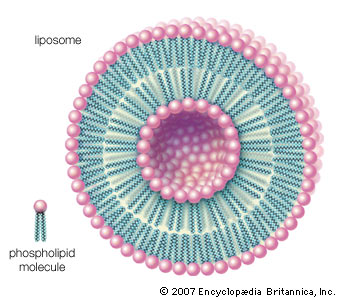 7500088 - QUÍMICA ORGÂNICA p/ ENGENHARIA
EMULSION POLYMERIZATION
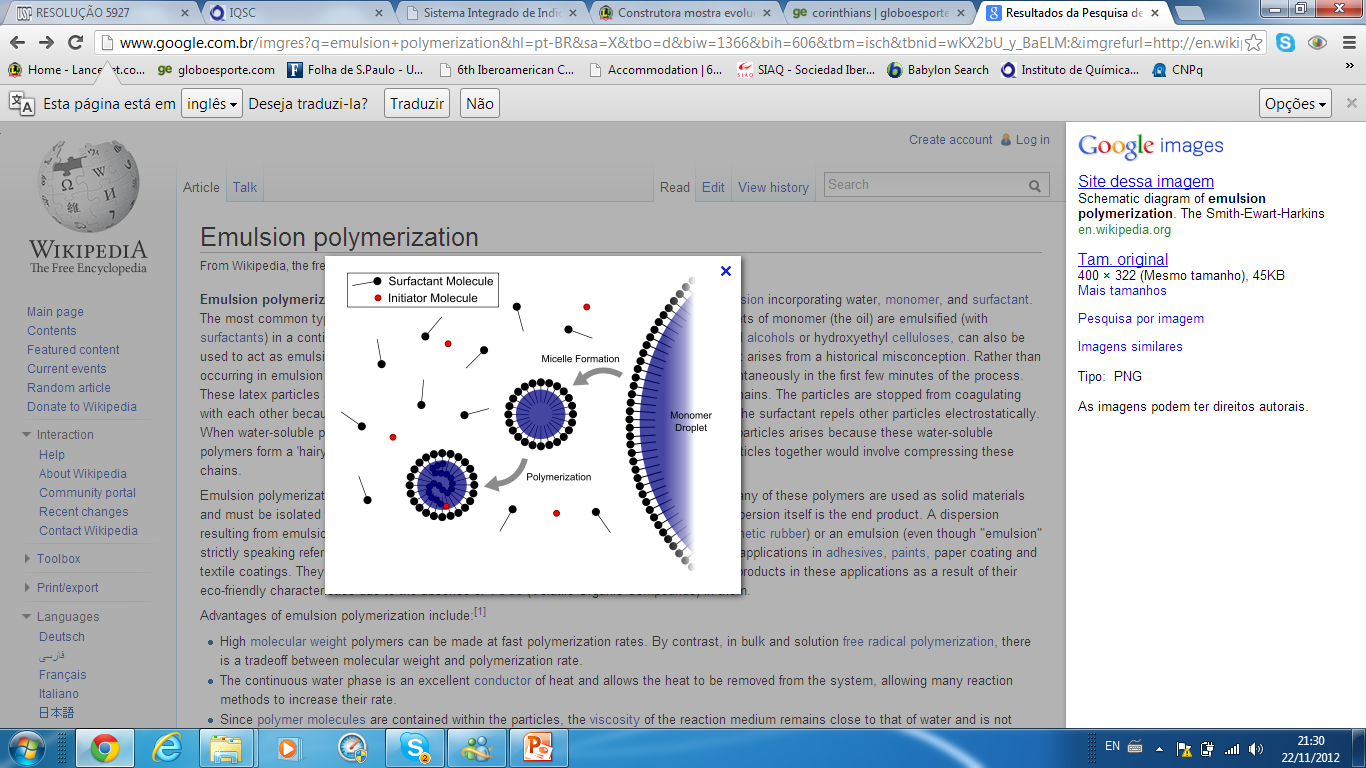 7500088 - QUÍMICA ORGÂNICA p/ ENGENHARIA
EMULSION POLYMERIZATION
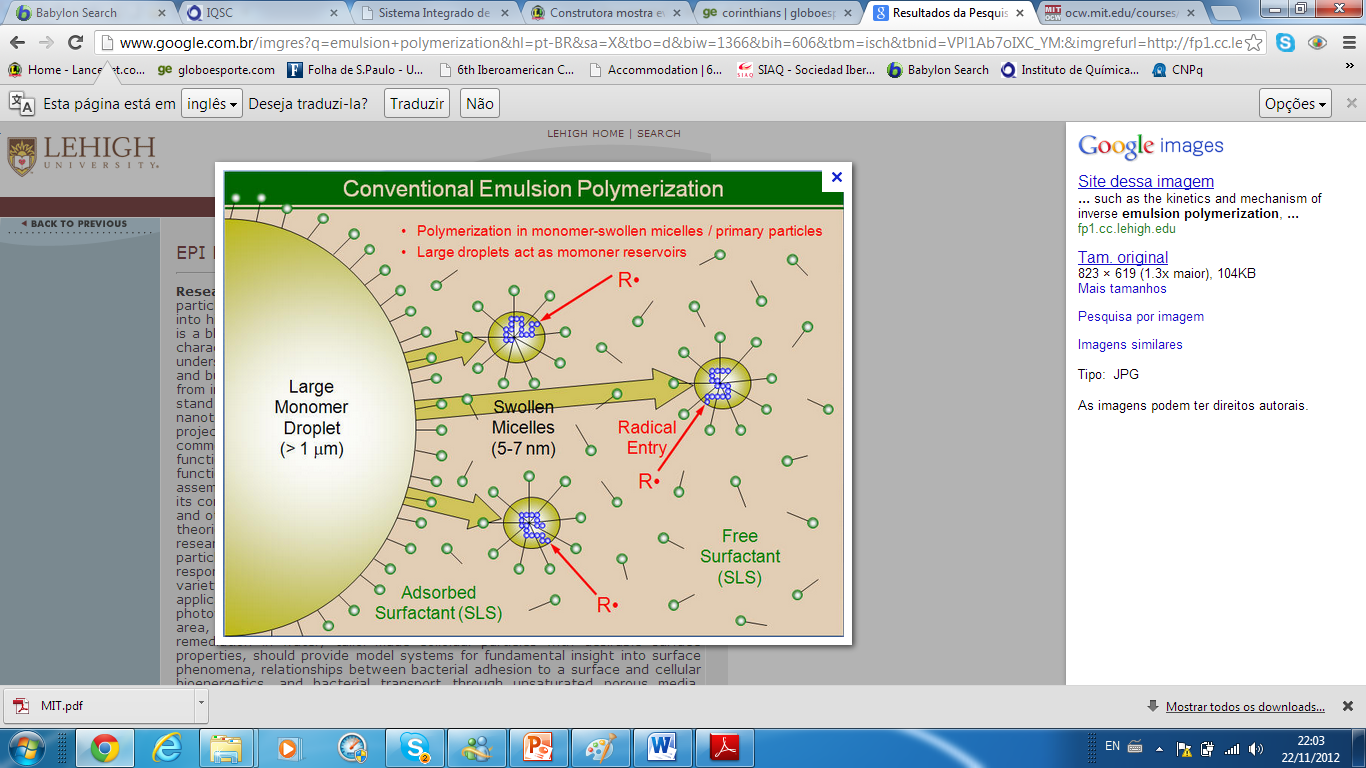 7500088 - QUÍMICA ORGÂNICA p/ ENGENHARIA
EMULSION POLYMERIZATION
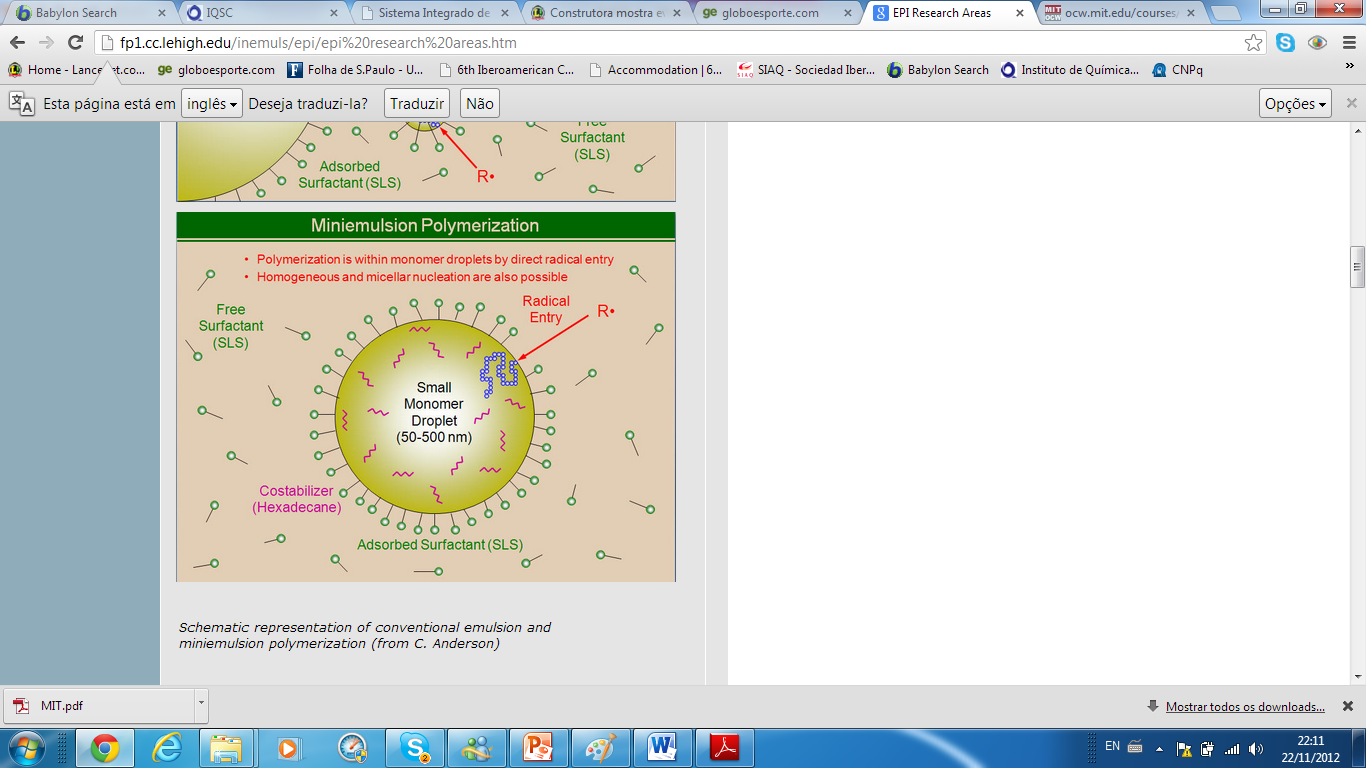 7500088 - QUÍMICA ORGÂNICA p/ ENGENHARIA
REAÇÕES DE POLIMERIZAÇÃO

MONÔMEROS SUSCEPTÍVEIS (ATIVADOS) SE ENCADEIAM VIA:

REAÇÃO EM ETAPAS

POLICONDENSAÇÕES

REAÇÃO EM CADEIA

RADICALAR

ANIÔNICA

CATIÔNICA

REAÇÃO DE COORDENAÇÃO
7500088 - QUÍMICA ORGÂNICA p/ ENGENHARIA
REAÇÕES DE POLIMERIZAÇÃO

ACOMPANHAMENTO EXPERIMENTAL DO AVANÇO DA POLIMERIZAÇÃO

Purificação dos monômeros (exclusão de inibidores).
Eliminação de oxigênio molecular, pois suprime polimerizações radicalares.
Eliminação de traços de água, pois suprime polimerizações aniônicas.
Eliminação de impurezas monofuncionais, pois limitam o valor de χn em policondensações.

MÉTODOS EXPERIMENTAIS

Viscosimetria  (viscosidade aumenta com a taxa de conversão).
Densidade
Concentrações de monômero, polímero e moléculas eliminadas (L).
Dilatometria (há redução de volume no decorrer da reação de polimerização).
7500088 - QUÍMICA ORGÂNICA p/ ENGENHARIA
REAÇÕES DE POLIMERIZAÇÃO
MÉTODOS CINÉTICOS propõem a ocorrência de reações elementares descritas pelas correspondentes equações diferenciais.
A reatividade das espécies ativas independe  de seu grau de polimerização (χn)
Um estado quase estacionário é proposto  definindo que as velocidades de produção e consumo de espécies ativas são idênticas.
Abordagem cinética é flexível, mas não pode ser generalizada para diferentes tipos de polimerizações.
MÉTODOS ESTATÍSTICOS avaliam a probabilidade de um determinado evento (reação elementar) ocorrer em relação às probabilidades de outros eventos (reações competitivas) ocorrerem.
Permite generalizações visto que, por exemplo, as polimerizações em cadeia têm características mecanísticas semelhantes.
7500088 - QUÍMICA ORGÂNICA p/ ENGENHARIA
REAÇÕES DE POLIMERIZAÇÃO

CLASSES/TIPOS DE POLIMERIZAÇÕES (critério cinético; mecanismo)
Se co-produtos não-poliméricos (L = “leaving molecule”) são formados.

Se cadeias poliméricas (Pi ou Pj, i e j≥2) reagem na etapa de crescimento das cadeias somente com moléculas de monômero (M) ou também com outras cadeias poliméricas ativadas, mas não há formação de compostos não-poliméricos.

POLIMERIZAÇÃO POR ETAPAS

I.1. POLIADIÇÃO: Pi + Pj → P(i+j)

O grau médio de polimerização só atinge valores elevados (χn>100) quando a reação avançou até p=99%.
Exemplo: reação de diisocianatos com dióis para formar poliuretanas (espumas)
SQF-0357 QUÍMICA ORGÂNICA p/ ENGENHARIA
REAÇÕES DE POLIMERIZAÇÃO
DIISOCIANATO                                DIOL
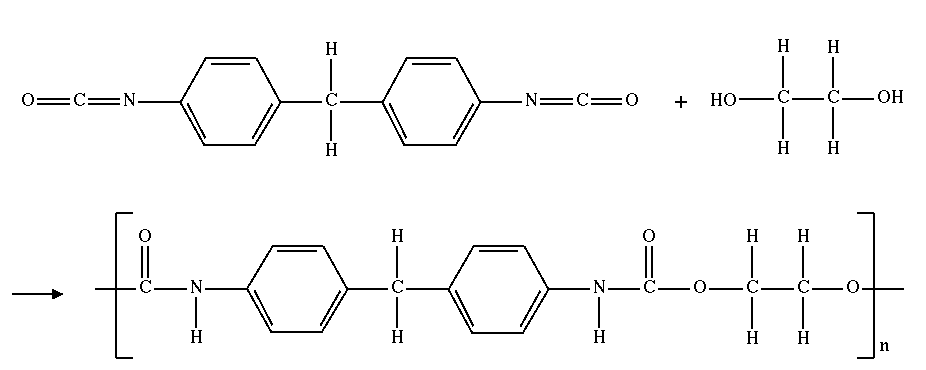 POLIURETANA
SQF-0357 ORGÂNICA p/ ENGENHARIA
REAÇÕES DE POLIMERIZAÇÃO
POLIMERIZAÇÃO POR ETAPAS

I.2. POLICONDENSAÇÃO: Pi + Pj → P(i+j) + L

O grau médio de polimerização só atinge valores elevados (χn>100) quando a reação avançou até p=99%.
Exemplo: reação de dióis com ácidos dicarboxílicos para formar poliésteres.
Os reagentes, em qualquer etapa da reação, são monômeros, oligômeros e polímeros.
Todas as polimerizações biológicas são  polieliminações nas quais apenas monômeros são adicionados às cadeias em crescimento e, em cada etapa, moléculas L são formadas também.
SQF-0357 ORGÂNICA p/ ENGENHARIA
REAÇÕES DE POLIMERIZAÇÃO
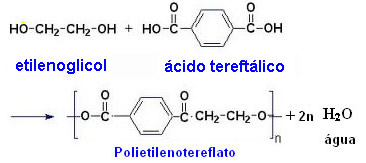 SQF-0357 QUÍMICA ORGÂNICA p/ ENGENHARIA
REAÇÕES DE POLIMERIZAÇÃO
II) POLIMERIZAÇÃO EM CADEIA (termo cinético)

II.1. POLIMERIZAÇÃO POR ADIÇÃO (OU EM CADEIA): 
Pi + M → P(i+1)

O grau médio de polimerização atinge valores elevados (χn>500) em baixas taxas de conversão
Reações radicalares e via iônica (catiônica ou aniônica ou “viva”)
Exemplo: reação de terminação de macrorradicais.

II.2. POLIMERIZAÇÃO CONDENSATIVA EM CADEIA (OU POLIELIMINAÇÃO)

Pi + M → P(i+1) + L (polimerizações biológicas)
REATIVIDADE DE MONÔMEROS COMERCIAIS
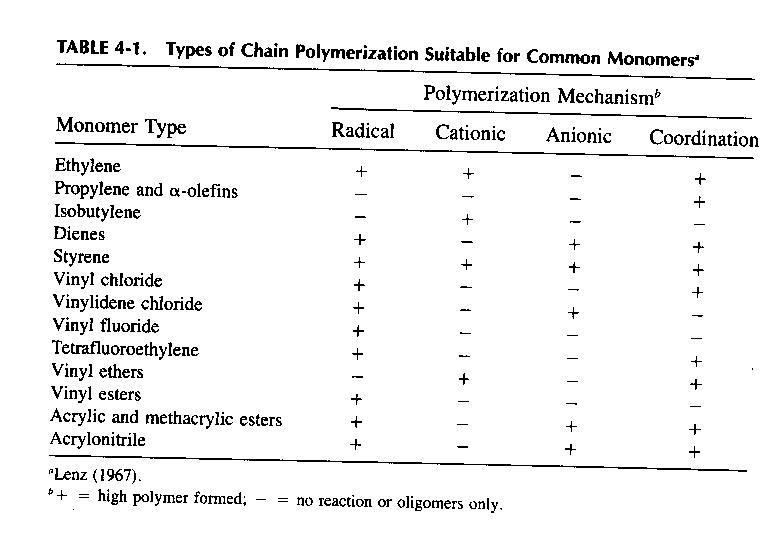 SQF-0357 QUÍMICA ORGÂNICA p/ ENGENHARIA
POLIMERIZAÇÕES EM CADEIA RADICALAR
IMPORTÂNCIA INDUSTRIAL
Variedade de monômeros susceptíveis e de iniciadores
Fácil controle pela ação de aditivos, temperatura...
Diferentes condições reacionais e técnicas de polimerização
Ramificações
Taticidade
Massa molecular e polidispersividade
Propriedades
FORMAÇÃO DE RADICAIS
Polimerizações auto-iniciadas (raras, lentas)
Iniciadores Térmicos (Termoiniciadores)
Iniciadores  Redox
Fotoiniciadores
Plasma
Ultrassom
Sistemas ternários
EFICIÊNCIA DA INICIAÇÃO (0,3<f<0,8)
Recombinação  (“cage effect”)
Reações colaterais (“chain transfer to initiator”)
SQF-0357 QUÍMICA ORGÂNICA p/ ENGENHARIA
POLIMERIZAÇÕES EM CADEIA RADICALAR
TERMO-INICIADORES

Compostos contendo ligações O-O, S-S, N-O
Homólise 
Energia de dissociação 25-40kcal/mol
Temperatura <150C
Peróxidos
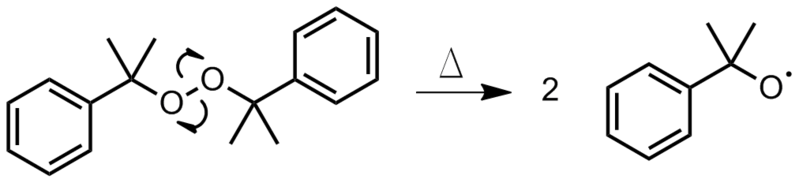 Peróxido de cumila
SQF-0357 QUÍMICA ORGÂNICA p/ ENGENHARIA
POLIMERIZAÇÕES EM CADEIA RADICALAR
FOTO-INICIADORES

Azocompostos
Homólise 
300 nm – 400 nm
Atóxico, incolor, inodoro, solúvel
Reatividade frente a olefinas
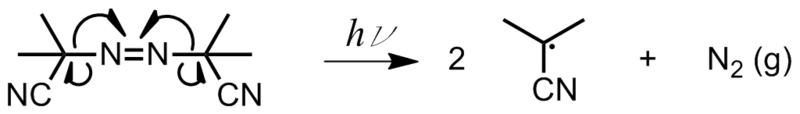 2,2’-bisazoisobutironitrila (AIBN)
SQF-0357 QUÍMICA ORGÂNICA p/ ENGENHARIA
POLIMERIZAÇÕES EM CADEIA RADICALAR
INICIADORES REDOX
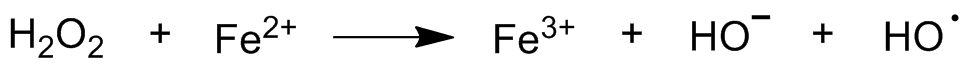 Reagente de Fenton
PERSSULFATOS
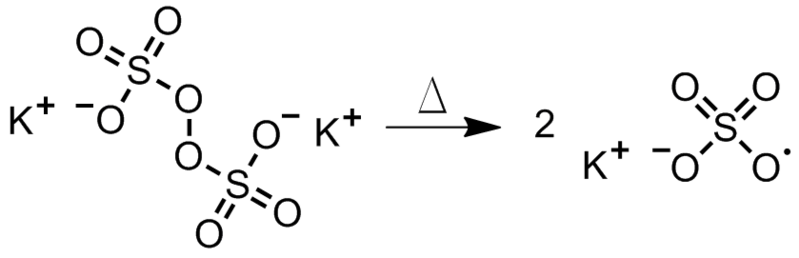 SQF-0357 QUÍMICA ORGÂNICA p/ ENGENHARIA
POLIMERIZAÇÕES EM CADEIA RADICALAR
RADIAÇÃO IONIZANTE
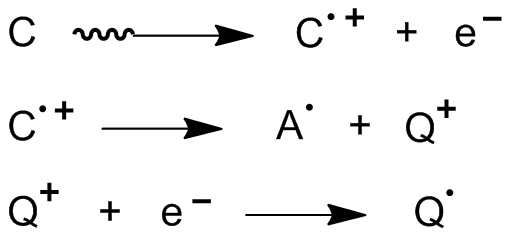 INICIAÇÃO ELETROQUÍMICA
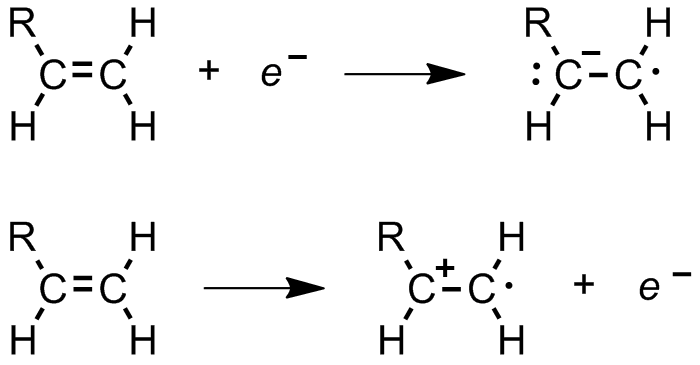 SQF-0357 QUÍMICA ORGÂNICA p/ ENGENHARIA
POLIMERIZAÇÕES EM CADEIA RADICALAR
EFICIÊNCIA DA INICIAÇÃO

Recombinação de radicais
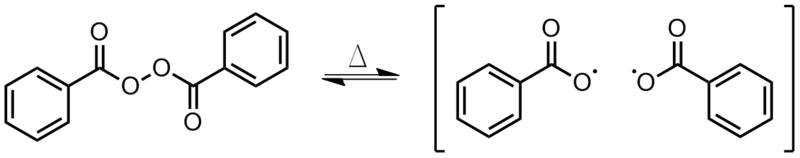 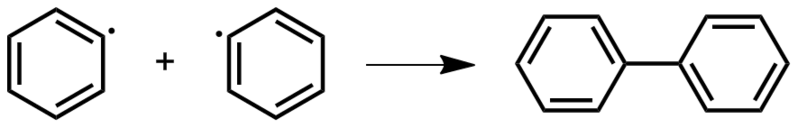 Reações colaterais
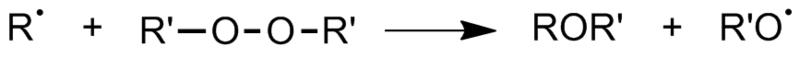 SQF-0357 QUÍMICA ORGÂNICA p/ ENGENHARIA
CINÉTICA DE POLIMERIZAÇÃO RADICALAR
INICIAÇÃO
PROPAGAÇÃO
SQF-0357 QUÍMICA ORGÂNICA p/ ENGENHARIA
CINÉTICA DE POLIMERIZAÇÃO RADICALAR
TERMINAÇÃO

COMBINAÇÃO
DESPROPORCIONAMENTO
SQF-0357 QUÍMICA ORGÂNICA p/ ENGENHARIA
CINÉTICA DE POLIMERIZAÇÃO RADICALAR
EQUAÇÃO DE VELOCIDADE
kp e kt não dependem do grau de polimerização da cadeia (radicalar) em crescimento
taxa de consumo de monômero = taxa de polimerização
Ri << Rp
Estado estacionário: as espécies radicalares  são formadas e consumidas  com velocidades idênticas   ([M.]total = 10-8 mol/L e Δ[M.]total ≈ 0)
vp = - d[M] / d[t] =  Ri + Rp ≈ Rp
Rp = kp [M] [M.]total
Ri = 2kt [M.]2
[M.] = (Ri / 2kt)1/2
Rp = kp [M] (Ri/2kt)1/2
SQF-0357QUÍMICA ORGÂNICA p/ ENGENHARIA
REAÇÕES DE POLIMERIZAÇÃO: ESTEREOESPECIFICIDADE
TATICIDADE
NATTA (1954): grau de ordem configuracional.
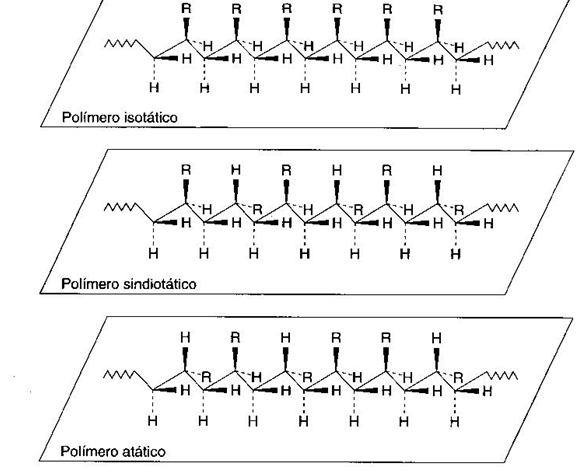 it
st
at
ESTEREOESPECIFICIDADE EM POLIMERIZAÇÃO RADICALAR: VELOCIDADES RELATIVAS
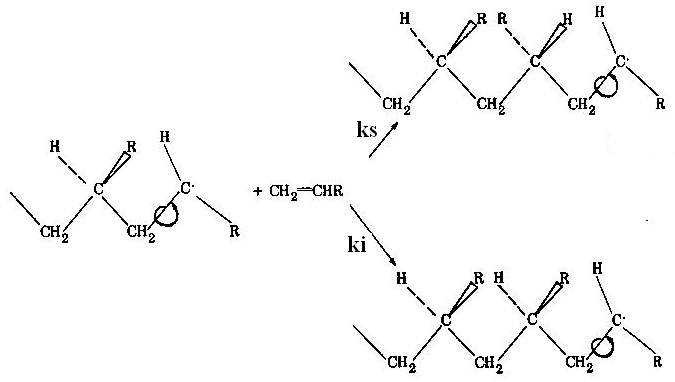 ISOTÁTICO: 			ks/ki = 0
SINDIOTÁTICO: 		ks/ki = ∞
ATÁTICO: 			ks/ki = 1
ATÁTICO/SINDIOTÁTICO:	1<ks/ki<∞
ESTEREOESPECIFICIDADE EM POLIMERIZAÇÃO RADICALAR: DEPENDÊNCIA DA TEMPERATURA
ks / ki = exp (-ΔG# / RT) = exp [(ΔS# / R) – (ΔH# / RT)]

ΔG# = ΔG#st - ΔG#it

ΔS# = ΔS#st - ΔS#it

ΔH# = ΔH#st - ΔH#it
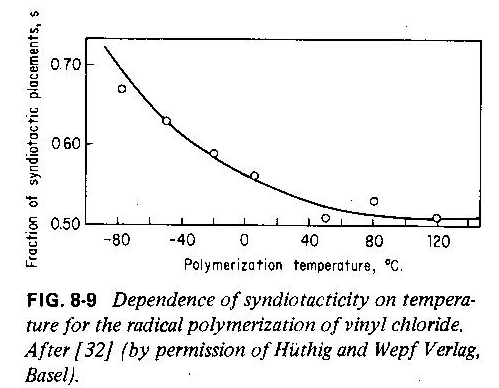 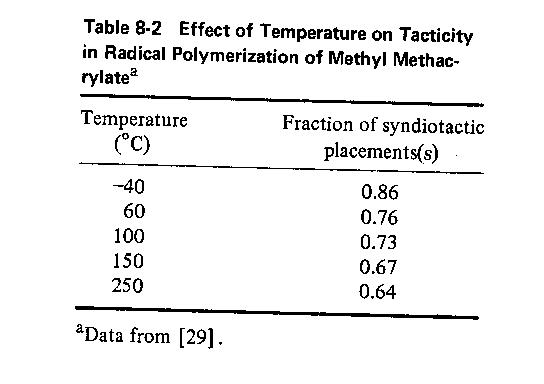 SQF-0357 QUÍMICA ORGÂNICA p/ ENGENHARIA
POLIMERIZAÇOES IÔNICAS
Reações heterogêneas muito rápidas  cujos mecanismos/cinéticas são afetadas por:
Solvente (poder solvente e constante dielétrica)
Estrutura do par iônico e natureza do contra-íon
Temperatura
Catalisador (sólido)/co-catalisador
Susceptíveis a inibidores
Espécies propagadoras da cadeia cinética são cátions e ânions nas polimerizações catiônica e aniônica, respectivamente.
Polimerizações por coordenação, denominadas estereoespecíficas, também são iônicas.
O mecanismo de polimerização é determinado pela polaridade do monômero e pela força ácido/base do íon propagador.
Substituintes doadores de elétrons favorecem polimerizações catiônicas
Substituintes captores de elétrons favorecem polimerizações aniônicas
SQF-0357 QUÍMICA ORGÂNICA p/ ENGENHARIA
POLIMERIZAÇOES IÔNICAS
INICIADORES
Espécies eletrofílicas: íons carbônio, oxônio, sulfônio, amônio
Ácidos de Bronsted (HA) cujas bases conjugadas não sejam nucleofílicas:
HClO4, H3PO4, H2SO4
Ácidos de Lewis: apróticos; auto-dissociáveis; necessidade de co-catalisador
BF3.H2O, TiCl4. H2O, AlCl3, I2
PROPAGAÇÃO
Par iônico de contato iniciador  da cadeia: íon monomérico/contra-íon
Rearranjo do íon monomérico é possível
TERMINAÇÃO
Não envolve reações bimoleculares de cadeias em crescimento
Terminação
Sem terminação da cadeia cinética (transferência de cadeia)
Com terminação da cadeia cinética  (combinação)
SQF-0357 QUÍMICA ORGÂNICA p/ ENGENHARIA
POLIMERIZAÇÃO CATIÔNICA
INICIAÇÃO
(1)
(2)
PROPAGAÇÃO
(3)
SQF-0357 QUÍMICA ORGÂNICA p/ ENGENHARIA
POLIMERIZAÇÃO CATIÔNICA
TERMINAÇÃO
SEM TERMINAÇÃO DA CADEIA CINÉTICA
SQF-0357 QUÍMICA ORGÂNICA p/ ENGENHARIA
POLIMERIZAÇÃO CATIÔNICA
TERMINAÇÃO
SEM TERMINAÇÃO DA CADEIA CINÉTICA
SQF-0357 QUÍMICA ORGÂNICA p/ ENGENHARIA
POLIMERIZAÇÃO CATIÔNICA
TERMINAÇÃO
SEM TERMINAÇÃO DA CADEIA CINÉTICA
(4)
SQF-0357 QUÍMICA ORGÂNICA p/ ENGENHARIA
POLIMERIZAÇÃO CATIÔNICA
TERMINAÇÃO
COM TERMINAÇÃO DA CADEIA CINÉTICA
SQF-0357 QUÍMICA ORGÂNICA p/ ENGENHARIA
POLIMERIZAÇÃO CATIÔNICA
AGENTES DE TRANSFERÊNCIA DE CADEIA (S OU XA)
Solvente, impurezas ou aditivos terminam a cadeia por transferência e formação de ligação covalente com A-
água, álcoois, ácidos, anidridos, ésteres, éteres, e aminas
co-catalisadores são eficientes agentes de transferência, mas são importantes apenas em concentração acima da “ideal”
SQF-0357 QUÍMICA ORGÂNICA p/ ENGENHARIA
CINÉTICA DA POLIMERIZAÇÃO CATIÔNICA
APROXIMAÇÕES
Terminação por rearranjo do par iônico de contato propagador  (eq. 4)
Estado estacionário
Etapa determinante no processo de iniciação da cadeia é a eq. 2, correspondente ao ataque do iniciador a monômero
Ri = K ki [C] [RH] [M]
Rp = kp [HM+ (CR)-] [M]
Rt  =  kt [HM+ (CR)-]
Rp  =  K ki kp [C] [RH] [M]2
SE TRANSFERÊNCIA DE CADEIA É PARA AGENTE DE TRANSFERÊNCIA
SQF-0357 QUÍMICA ORGÂNICA p/ ENGENHARIA
CINÉTICA DA POLIMERIZAÇÃO CATIÔNICA
POLIMERIZAÇÃO CATIÔNICA  x RADICALAR (estireno)
Radicalar: kp / kt1/2 ≈10-2
Catiônica: kp / kt    ≈ 102
MEIO REACIONAL
Natureza do solvente e do contra-íon afetam :
as concentrações das espécies abaixo
a energia de ligação BA
(I)
(II)
(IV)
(III)
EFEITO DO SOLVENTE
aumento do poder de solvatação aumenta concentração de íons livres (IV)
Aumento do poder de solvatação facilita a separação  (em II)
POLIMERIZAÇÃO POR COORDENAÇÃO
CATALISADORES DE ZIEGLER-NATTA (1954) – NOBEL DE QUÍMICA-1963
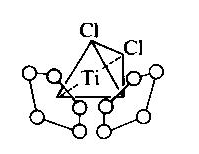 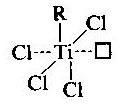 Apenas os catalisadores de Ziegler/Natta promovem a polimerização de α-olefinas, tais como propileno e 1-buteno.
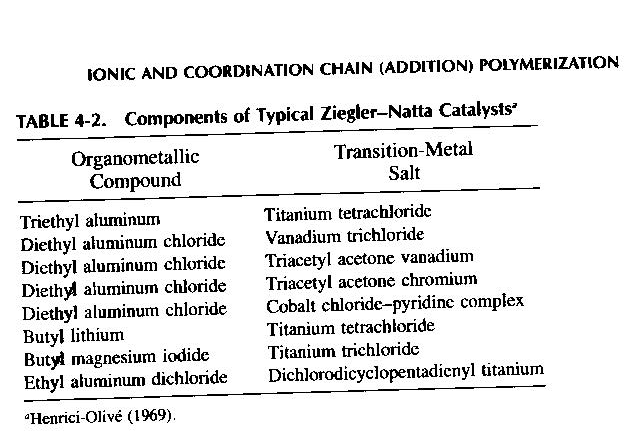 CATALISADORES  DE ZIEGLER  – NATTA
Compostos organo- metálicos que resultam da combinação de compostos metálicos  (metais dos Grupos IVB – VIIIB) com hidretos metálicos ou compostos alquílicos (ou arílicos) de metais dos grupos I-III.

TiCl4 + (C2H5)3Al → β-TiCl3 + (C2H5)2AlCl

Complexos com sítios de coordenação desocupados e distribuição eletrônica assimétrica.
2 metais diferentes ( Ti e Al)
Metal em diferentes estados de oxidação (Ti (II) e Ti(III))
Compostos diferentes do mesmo metal (RTiCl2 e TiCl3)
Catalisadores homogêneos e heterogêneos

As estabilidades (labilidades) da ligação Ti-Pn (ou M-R) e da ligação monômero/sítio desocupado são elementos-chave para a polimerização
POLIMERIZAÇÃO DE COORDENAÇÃO COM CATALISADOR DE ZIEGLER-NATTA
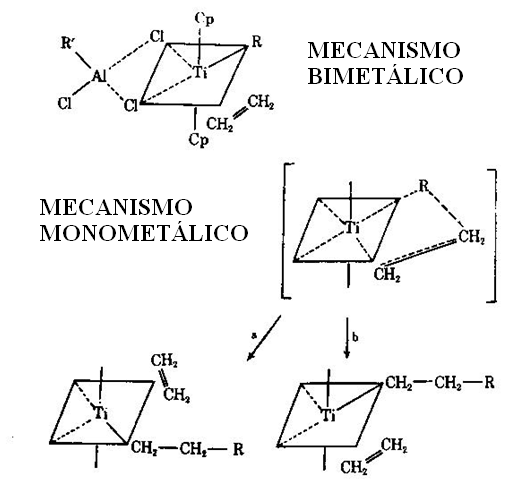 CATALISADORES  DE ZIEGLER (PN1964) – NATTA (PN1965)
PRIMEIRA GERAÇÃO: TiCl3 – (C2H5)2AlCl: polipropileno 4 kgPP/g [Ti]; 90% isotático
Extração de atáticos

SEGUNDA GERAÇÃO: doadores  de elétrons (R=éteres; ésteres; aminas,...): 12-20 kg PP/ g [Ti]; 95% isotático

TERCEIRA GERAÇÃO: TiCl3 s/ superfícies cristalinas de MgCl2 : 300kg PP/g [Ti]

Catalisadores Homogêneos (+ caros)
Complexos solúveis de vanádio
Complexos de zircônio e titânio
Estrutura do catalisador determina estereoregularidade do polímero

Polimerizações ocorrem em solução, em suspensão  (“slurry” ), fase gasosa em leito fluidizado
CINÉTICA DE POLIMERIZAÇÃO HETEROGÊNEA DE COORDENAÇÃO
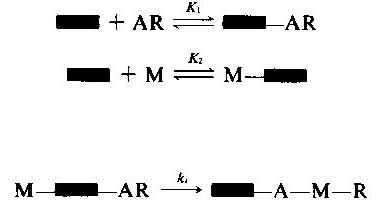 Adsorção no sítio ativo
Iniciação
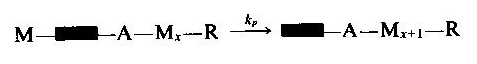 Propagação
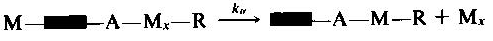 Transferência com monômero
Terminação por inativação
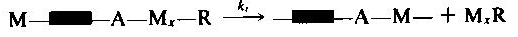 POLIMERIZAÇÃO POR ABERTURA DE ANEL
Polimerização iônica na presença de ácidos (bases) fortes e na ausência de água e álcoóis.
Caprolactama e óxido de etileno são polimerizados por essa via.
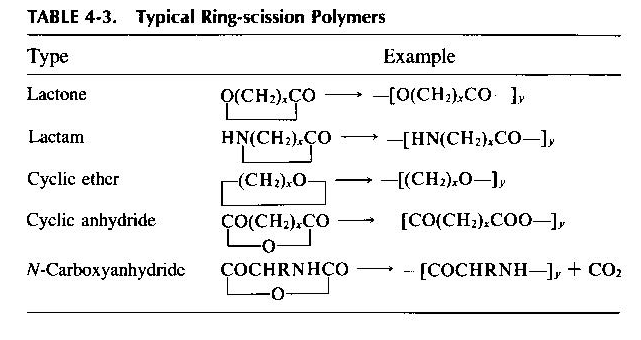 ESTEREOESPECIFICIDADE EM POLIMERIZAÇÕES POR COORDENAÇÃO
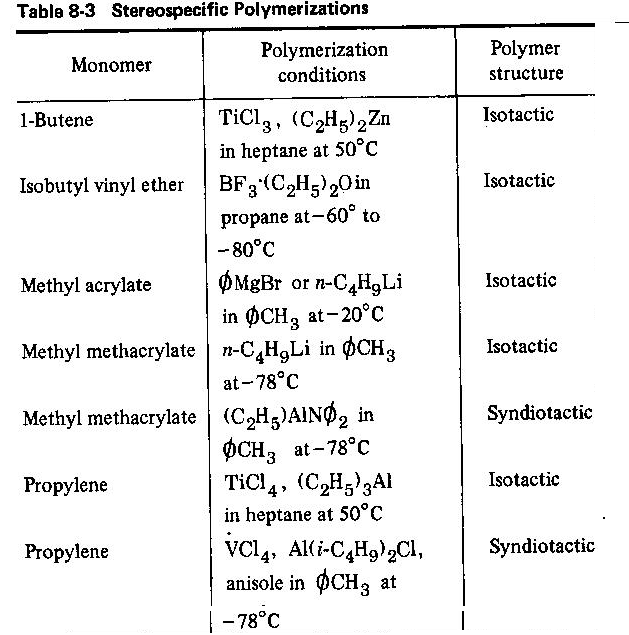 ESTEREOESPECIFICIDADE EM POLIMERIZAÇÃO ANIÔNICA POR COORDENAÇÃO
O fragmento de catalisador (G) se coordena ao terminal da cadeia polimérica em crescimento e ao monômero a ser adicionado.

O catalisador atua como um  molde (“template” ) e a força motriz que determina o predomínio de isotaticidade são as interações repulsivas entre o substituinte (R)  o fragmento de catalisador (G).
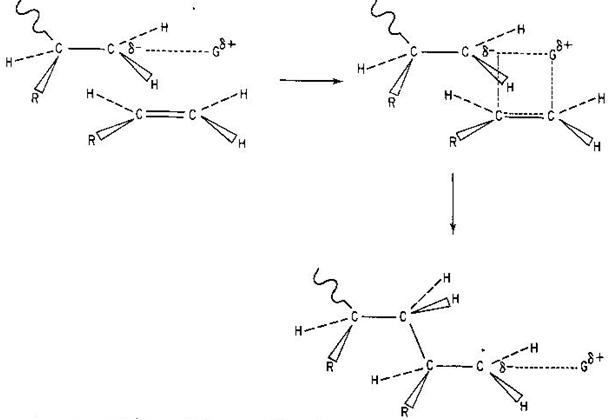 COPOLIMERIZAÇÃO
“MISTURAS”  DE POLÍMEROS NA BUSCA POR MELHORES PROPRIEDADES
BLENDS ENTRE HOMOPOLÍMEROS NEM SEMPRE SÃO POSSÍVEIS 
INCOMPATIBILIDADE/SEPARAÇÃO DE FASES
COPOLIMERIZAÇÃO
POSSIBILIDADES DE INTERLIGAR OS DIFERENTES COMONOMEROS
POSSIBILIDADES DE RAMIFICAÇÕES 
POSSIBILIDADES DE ISOMERISMO ESTRUTURAL
VARIAÇÃO DE PROPRIEDADES
VARIAÇÃO COMPOSICIONAL
VARIAÇÃO DE MASSA MOLAR
CONTROLE DA ORDEM DE OCORRÊNCIA DOS MEROS NAS CADEIAS
O NÚMERO DE POSSIBILIDADES AUMENTA EXPONENCIALMENTE COM O AUMENTO DO GRAU DE POLIMERIZAÇÃO
COPOLIMERIZAÇÃO
TABELA 1: POSSIBILIDADES DE ARRANJOS DOS MEROS “A” E “B” NAS CADEIAS POLIMÉRICAS
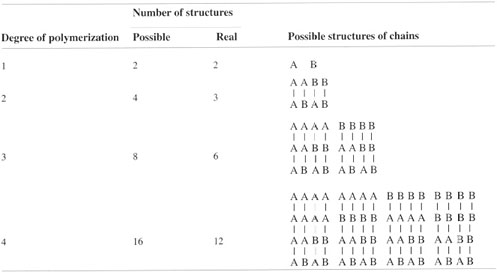 COPOLIMERIZAÇÃO
COPOLÍMERO EM BLOCOS POR ADIÇÃO SEQUENCIAL DURANTE POLIMERIZAÇÃO “VIVA”
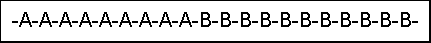 COPOLÍMERO ENXERTADO
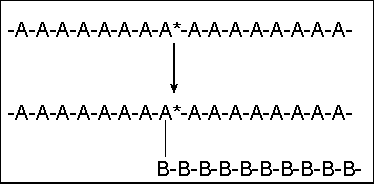 COPOLÍMERO ESTATÍSTICO
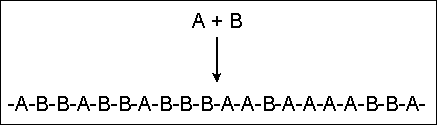 COPOLIMERIZAÇÃO
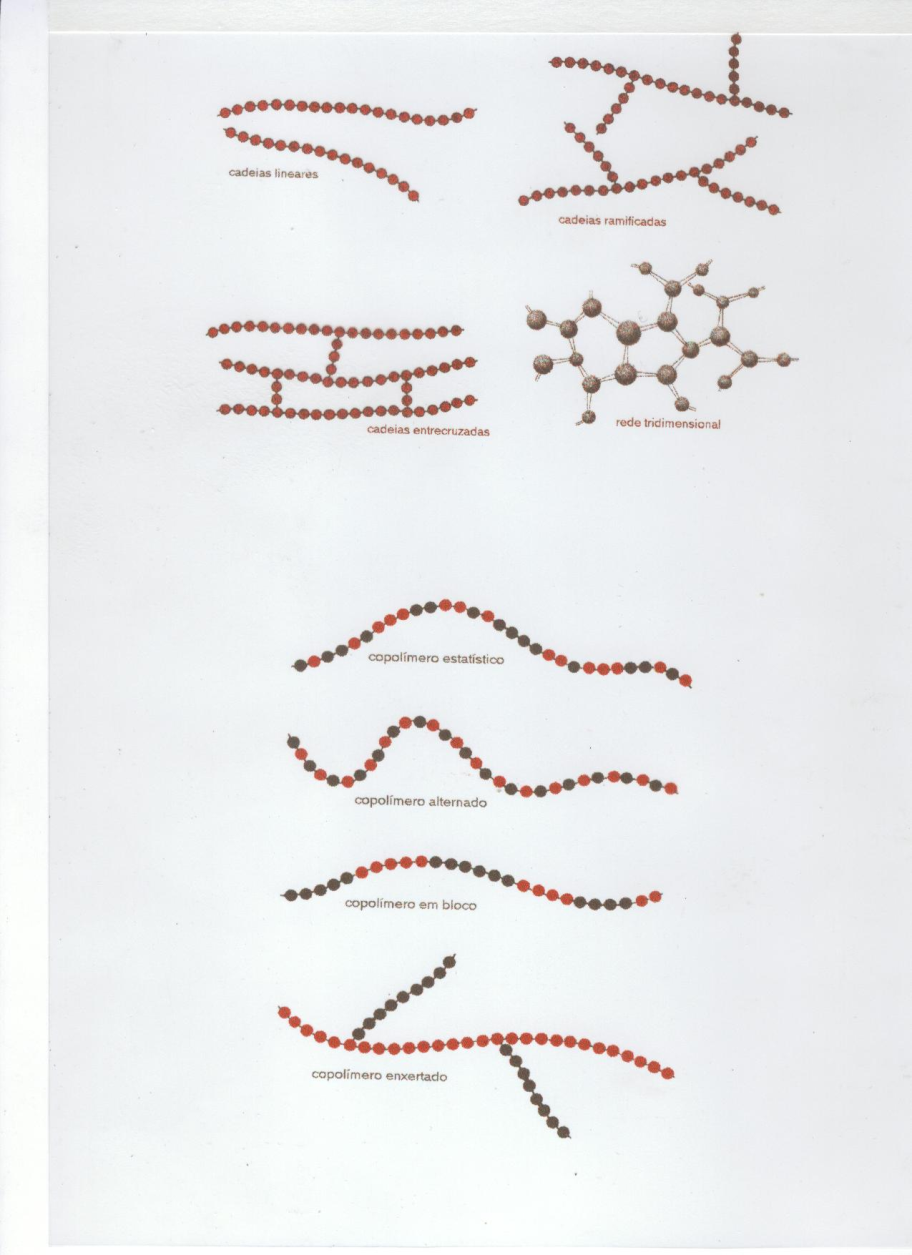 A PARTIR DESSAS BASES ESTRUTURAIS (VER AO LADO) EXISTEM INÚMERAS VARIANTES  TAIS COMO, POR EXEMPLO:
COPOLÍMERO EM BLOCOS CONTENDO UMA SEQUENCIA POLI(A) E UMA SEGUNDA SEQUENCIA CONTENDO UM COPOLÍMERO ESTATÍSTICO, ALTERNADO OU ENXERTADO
COPOLIMERIZAÇÃO
EQUAÇÃO DA COPOLIMERIZAÇÃO
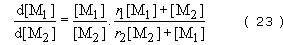 “CHAIN END MODEL” 
RAZÃO DE REATIVIDADE
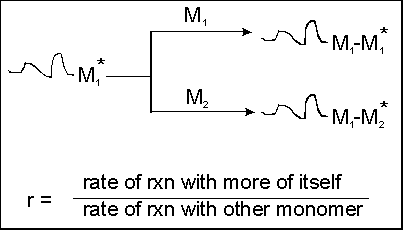 ~~M1* + M1 --> ~~M1M1* (rate constant = k11) 
~~M1* + M2 --> ~~M1M2* (rate constant = k12) 
~~M2* + M1 --> ~~M2M1* (rate constant = k21) 
~~M2* + M2 --> ~~M2M2* (rate constant = k22)
COPOLIMERIZAÇÃO
COPOLÍMERO ESTATÍSTICO
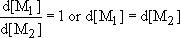 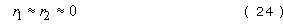 O TERMINAL “VIVO” DA CADEIA EM CRESCIMENTO ADICIONA, PREFERENCIALMENTE MONOMERO DIFERENTE DE SI
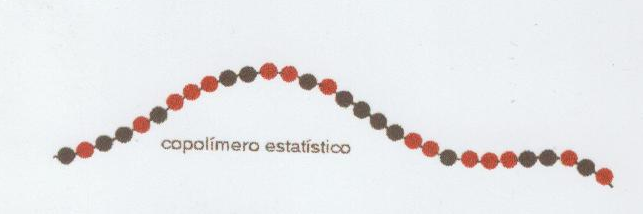 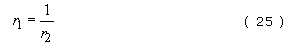 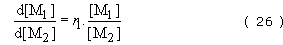 COPOLÍMERO “IDEAL”
O TERMINAL “VIVO” DA CADEIA EM CRESCIMENTO ADICIONA, SEM PREFERÊNCIA, QUALQUER DOS MONOMEROS PRESENTES
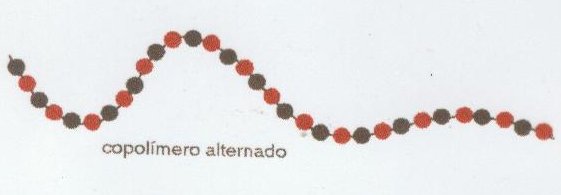 COPOLIMERIZAÇÃO
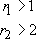 COPOLÍMERO EM BLOCOS
O TERMINAL “VIVO” DA CADEIA EM CRESCIMENTO ADICIONA, PREFERENCIALMENTE, MONOMERO IGUAL
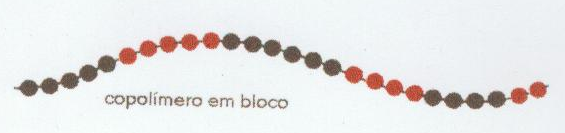 A COMPOSIÇÃO DAS CADEIAS DO COPOLÍMERO É DETERMINADA PELA NATUREZA DOS MONOMEROS, PROPORCIONALIDADE NA MISTURA REACIONAL E TIPO DE MECANISMO
COPOLIMERIZAÇÃO
TABELA  2: RAZÕES DE REATIVIDADE DE ALGUNS MONOMEROS
COPOLIMERIZAÇÃO
“A COPOLIMERIZAÇÃO TEM RAZÕES QUE A RAZÃO RECONHECE”
“AJUSTE” DAS PROPRIEDADES FÍSICAS DE UM DADO HOMOPOLÍMERO PARA ATENDER DETERMINADA DEMANDA
SBR (ELASTÔMERO) CONTENDO 24% (EM MASSA) DE ESTIRENO EXIBE MELHORES PROPRIEDADES MECÂNICAS E MAIOR RESISTÊNCIA  À DEGRADAÇÃO DO QUE O POLIBUTADIENO
AUMENTAR A REATIVIDADE DE UM POLÍMERO VISANDO, PRINCIPALMENTE, ENTRECRUZAMENTO
COPOLIMERIZAÇÃO DE ISOBUTILENO COM (PEQUENA PORCENTAGEM) DE ISOPRENO RESULTA  NA BORRACHA BUTÍLICA , QUE PODE SER VULCANIZADA
EPDM, SINTETIZADO A PARTIR DE ETILENO, PROPILENO E DIENO VIA CATALISADOR DE ZIEGLER-NATTA, É ALEATÓRIO, TEM BAIXA CRISTALINIDADE E SE COMPORTA COMO BORRACHA  QUANDO É INTERCRUZADO VIA DUPLAS LIGAÇÕES DIÊNICAS
SBR EM BLOCOS É UM ELASTÔMERO TERMOPLÁSTICO QUE PRESCINDE DE AGENTE RETICULADOR (SAVING TIME AND REAGENTS AND DECREASING PROCESSING COSTS) POIS OS BLOCOS CONTENDO UNIDADES DE ESTIRENO SE AGREGAM PARA FORMAR “ILHAS” OU “DOMÍNIOS”
COPOLIMERIZAÇÃO
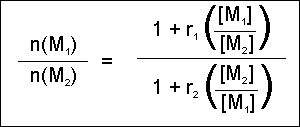 EQUAÇÃO DA COMPOSIÇÃO INSTANTÂNEA
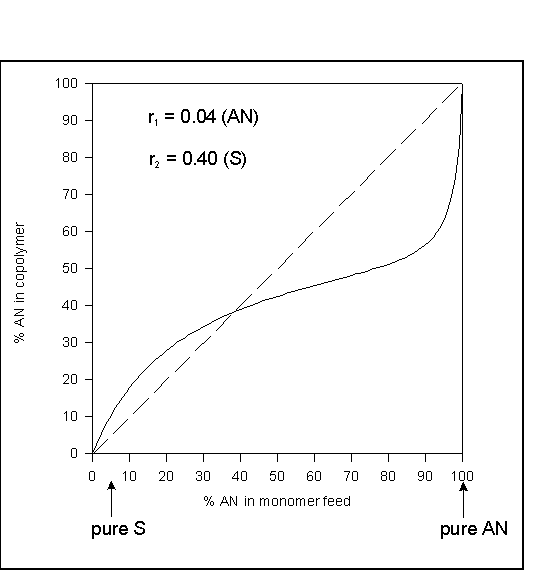 EXEMPLO DA COPOLIMERIZAÇÃO DE ESTIRENO E ACRILONITRILA
COPOLIMERIZAÇÃO
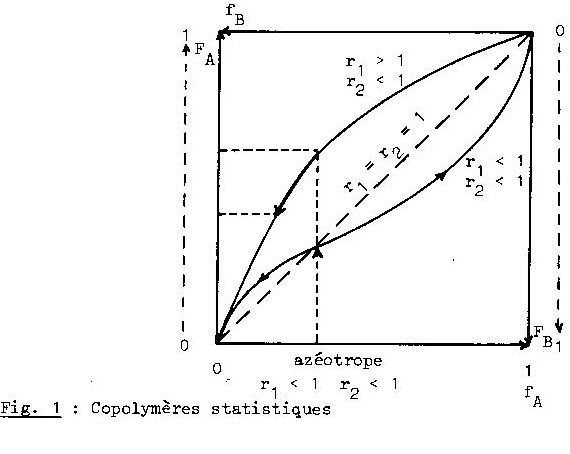 COPOLÍMERO ESTATÍSTICO
r1=r2=1 bissetriz da curva indicando que as composições da mistura “alimentadora” e do copolímero são idênticas, que é raramente encontrada
r1>1 e r2<1 o monômero A é mais reativo e é consumido mais rapidamente gerando copolímeros tanto mais heterogêneos quanto maior a taxa de conversão
r1<1 e r2<1 ocorre uma intersecção com a bissetriz e corresponde a fa=FA e o copolímero é monodisperso em composição